Les facteurs de risque du cancer
1
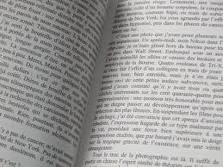 Introduction
Page 29
Lutter contre le cancer ?

C’est d’abord agir sur les causes
   (facteurs de risque)


Initiation – promotion - progression
2
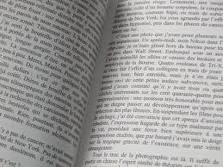 Les facteurs de risque
Page 29
Le tabac
L’alcool
L’alimentation
Caractéristiques de la vie reproductive de la femme
Expositions professionnelles
Pollution environnementale
Rayonnements ionisants (rayons X…)
Exposition aux rayonnements UV
Infections (virus…)
Médicaments
Facteurs génétiques
3